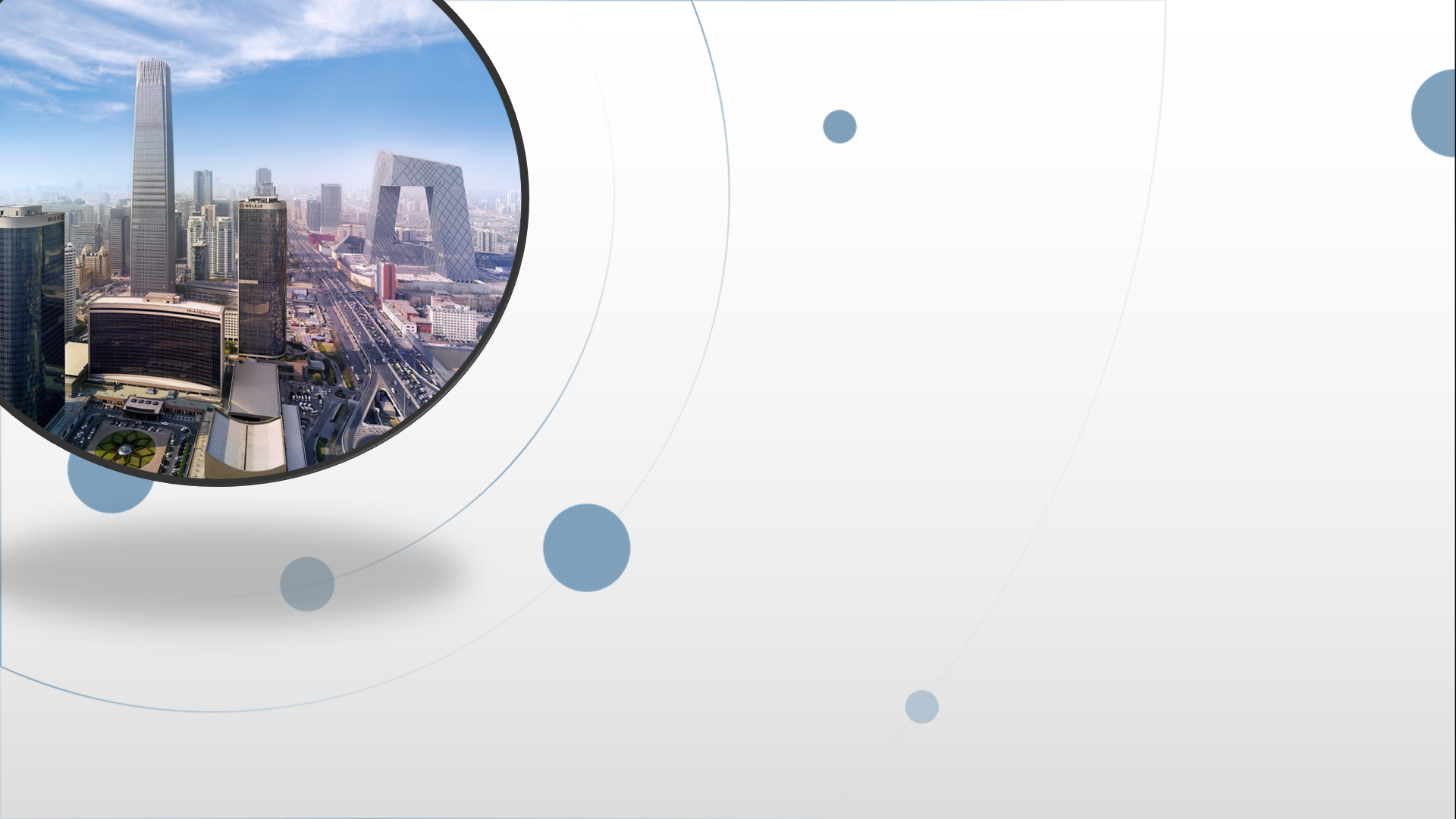 朝阳区线上课堂·高一年级语文
月下咏怀，今夕何年
北京市日坛中学：马晓静
词，这种文学体裁，兴起于唐代，兴盛于宋代，也称为“长短句”、“曲子词”或“诗余”，是一种以乐为主、依乐谱填词歌唱、字数固定、格律化的长短句抒情诗。
      词按照风格可分为豪放词与婉约词，前者的代表人物是苏轼和辛弃疾，后者的代表人物是柳永和李清照。
念奴娇.赤壁怀古
                                                                          苏轼 
      大江东去，浪淘尽，千古风流人物。故垒西边，人道是，三国周郎赤壁。乱石穿空，惊涛拍岸，卷起千堆雪。江山如画，一时多少豪杰。
      遥想公瑾当年，小乔初嫁了，雄姿英发。羽扇纶巾，谈笑间，樯橹灰飞烟灭。故国神游，多情应笑我，早生华发。人生如梦，一尊还酹江月。
前人评价张孝祥，谓之“继轨东坡，观其所作，气概亦几几近之”
失意悲慨中的豪迈豁达
孤独中的高洁追求
会境独啸的豪放
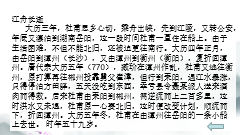 上承苏轼，下启辛弃疾的南宋词人——张孝祥
      张孝祥（1132-1169），字安国，号于湖居士，历阳乌江（今安徽和县）人。南宋著名词人，书法家。绍兴二十四年（1154）状元。为官清廉，颇有政绩，扶持良善，抑制强暴，却遭谗言而被贬谪。乾道六年（1169年）夏于芜湖病故，年三十八岁。有《于湖居士文集》、《于湖词》传世。
     张孝祥是南宋词坛豪放派的代表人物之一。他的诗词端正高雅，文章在当时受到很高的评价，书法在南宋前期名气甚著。
念奴娇.过洞庭
                                                            张孝祥
      洞庭青草，近中秋、更无一点风色。玉鉴琼田三万顷，著我扁舟一叶。素月分辉，明河共影，表里俱澄澈。悠然心会，妙处难与君说。  
     应念岭海经年，孤光自照，肝胆皆冰雪。短发萧骚襟袖冷，稳泛沧浪空阔。尽挹西江，细斟北斗，万象为宾客。扣舷独啸，不知今夕何夕！
词作解说：
洞庭青草，临近中秋。湖面宽广无垠，像美玉做成的田野。我独坐一叶扁舟。素净的月光散在湖面，明亮的星光和碧波交相辉映，天空和湖水都清莹澄澈。我心中悠然，难以说出那种美妙细微的感受。 
  想起在岭南这几年，只有孤高的月光可以见证我的忠肝义胆，高洁品质。如今我鬓发稀疏，两袖清风，廉洁清贫，但我内心坚定，稳稳坐着，泛舟在这浩瀚湖面。我要以西江的江水当作美酒，用北斗当勺为自己干杯，请世间万物来做宾客。我要尽兴狂饮，拍打着船边引吭高歌。欢乐得忘记了今夕是何年。
此首月夜泛洞庭作。写水光月光，上下澄澈，境极空阔。而胸襟之洒落，气概之轩昂，亦可于境中见之。“洞庭”两句，言湖中无风。“玉鉴”两句，言湖面之广。“素月”三句，言月光映水之美。“悠然”两句，收束上片，言泛舟之适。下片，写月下之感。“应念”三句，言中心之纯洁。“短发”两句，言夜深湖冷。“尽吸”三句，言湖上豪饮。末句，言湖上独啸。通篇景中见情，笔势雄奇。
                                                 ——唐圭璋《唐宋词简释》
被贬谪的张孝祥在临近中秋的洞庭月夜，回归到大自然的怀抱中，他开阔而洁净的心灵与澄澈的景色“合二而一”，这就是最大的快慰与欢愉。这种“妙处”，又岂是“外人”所能得知！祝愿同学们在停课不停学的日子里也能以阅读获得更多“悠然心会”的妙处，也期望同学们也能成长为“表里俱澄澈，肝胆皆冰雪”的栋梁之才！
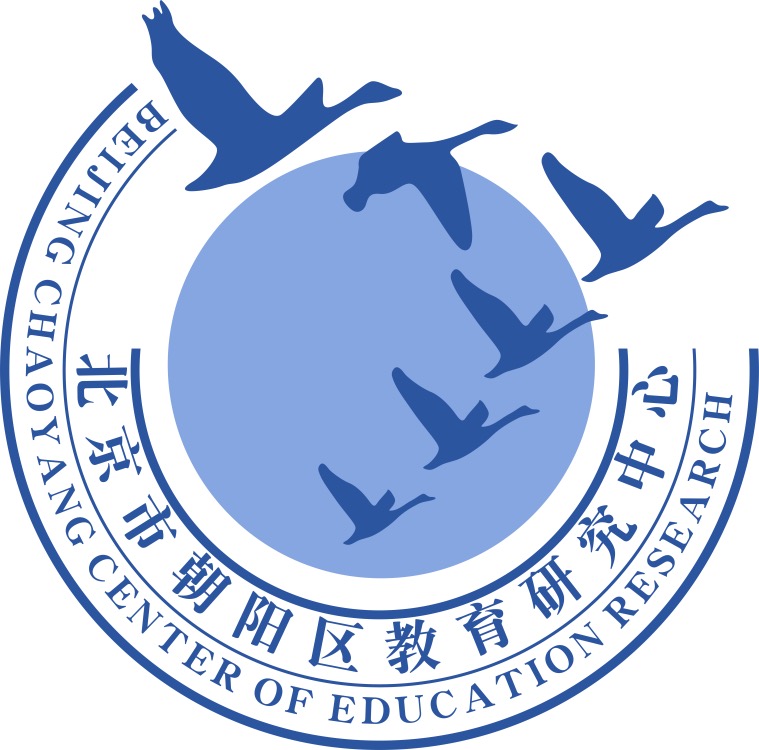 谢谢您的观看
北京市朝阳区教育研究中心  制作